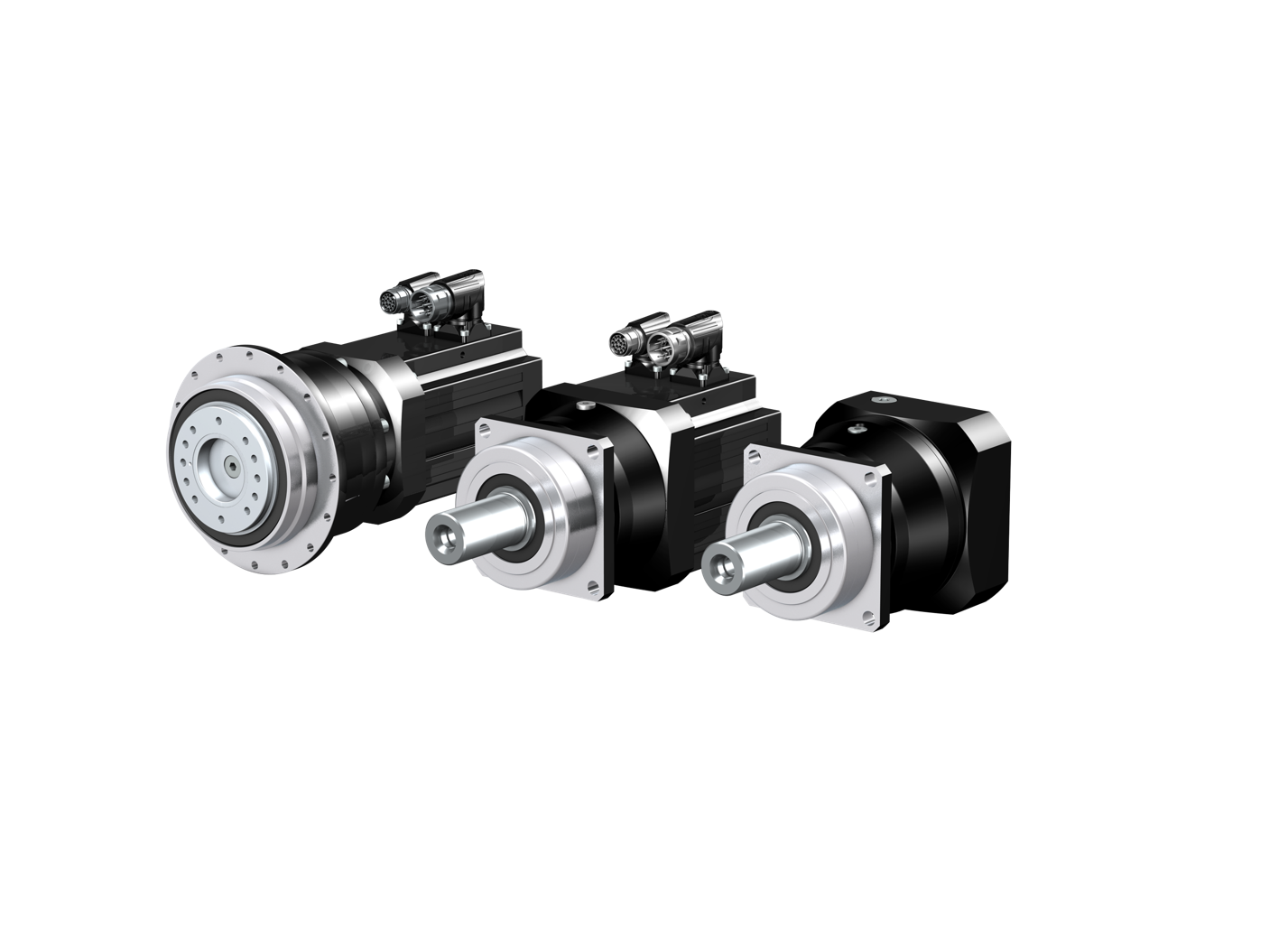 I riduttori planetari di STOBER.
Potenti. Precisi. Su misura.
PRESTAZIONI migliorate per la vostra macchina!
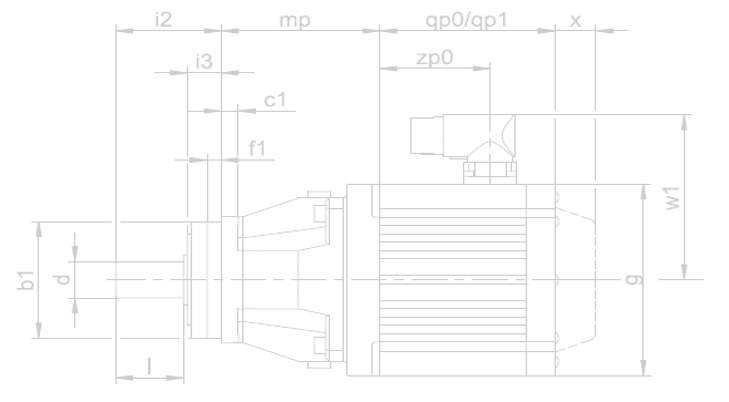 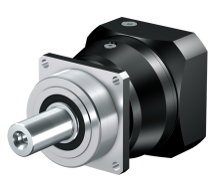 P
Risparmiate spazio! 
Compatti.
Peso ridotto.
Coppia elevata.


Approfittate dei vantaggi del montaggio diretto! 
Nessun adattatore motore.
Peso ridotto.
Massima dinamica di trasmissione.
Aumento del 65% della densità di potenza.
Soluzione di trasmissione pronta al montaggio.
PH
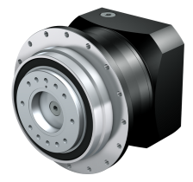 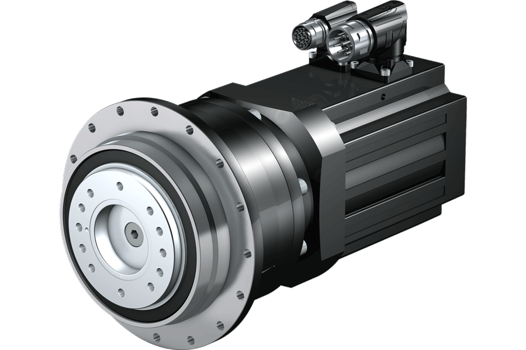 L
L
I motoriduttori planetaripiù compattisul mercato
[Speaker Notes: Sistema di macchina e montaggio salvaspazio grazie a una struttura estremamente corta e compatta.

Massima dinamica di trasmissione grazie a momenti d'inerzia di massa minimi nel montaggio diretto. Poiché l'adattatore motore non è più necessario, è possibile sfruttare l'intera dinamica di trasmissione.]
PRESTAZIONI migliorate per la vostra macchina!
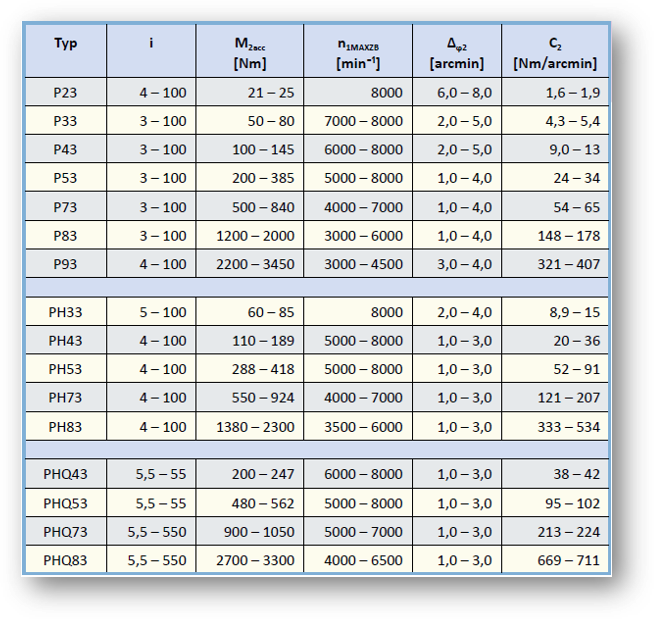 Coppia più elevata!
Coppie maggiori grazie a una dentatura più larga. 




Coppie maggiori grazie alla dentatura della scatola temprata a nitrazione (a gioco ridotto).
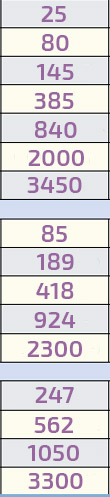 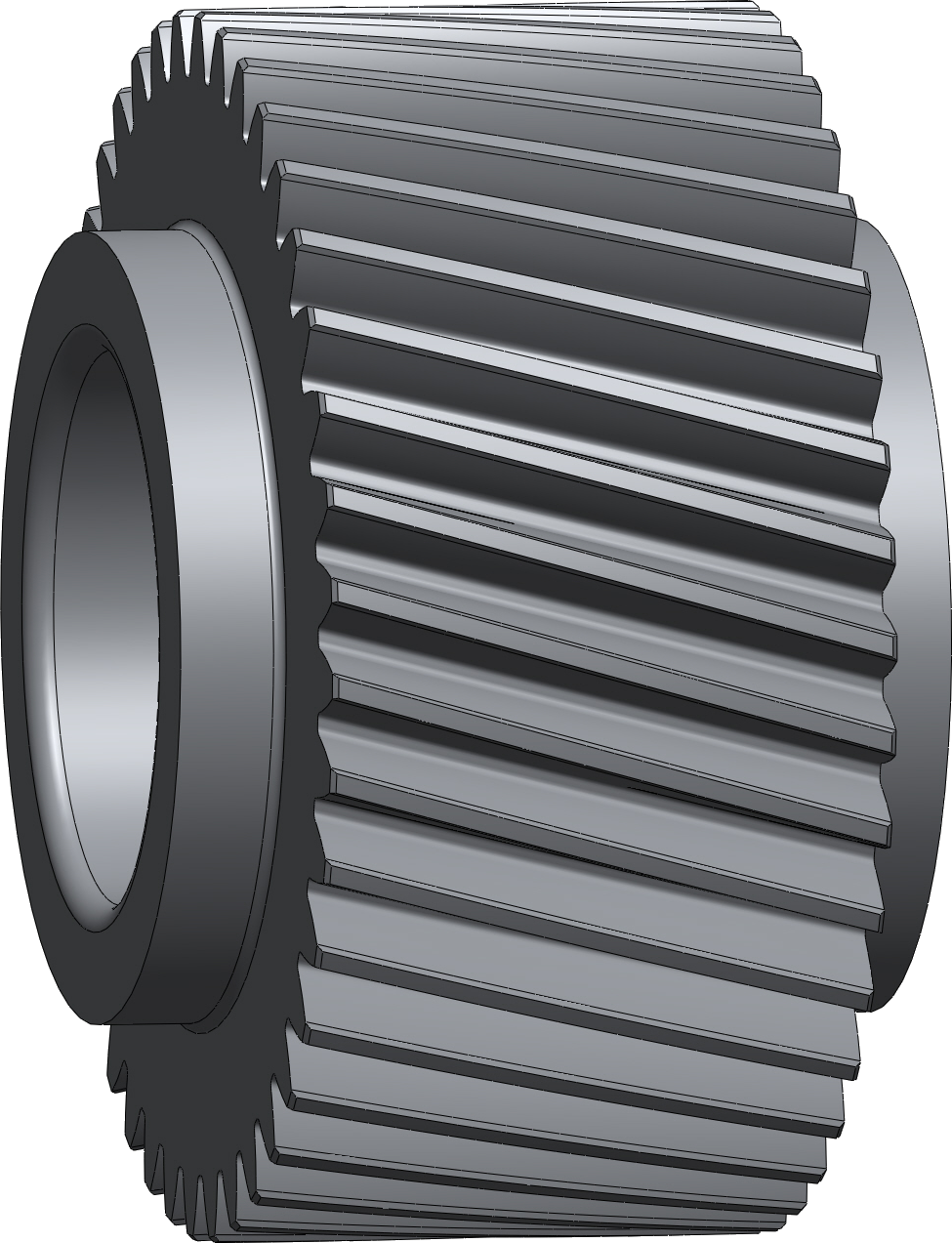 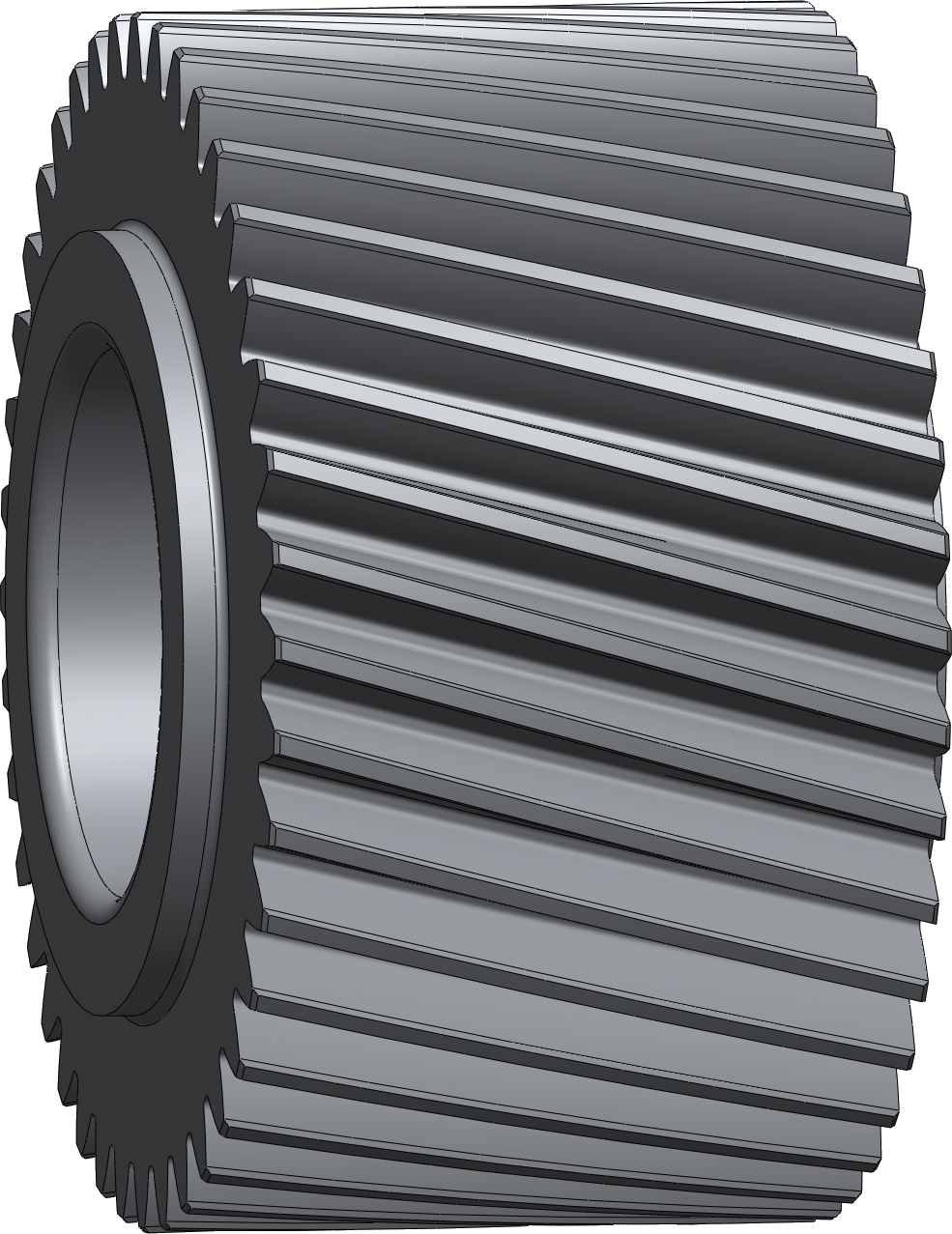 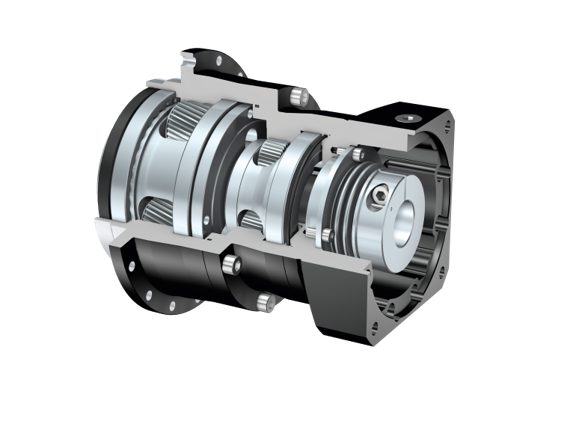 [Speaker Notes: L'aumento del diametro del perno del pignone e una dentatura più larga nello stadio di uscita comportano anche l'aumento della coppia di disattivazione di emergenza e una portata complessiva maggiore.]
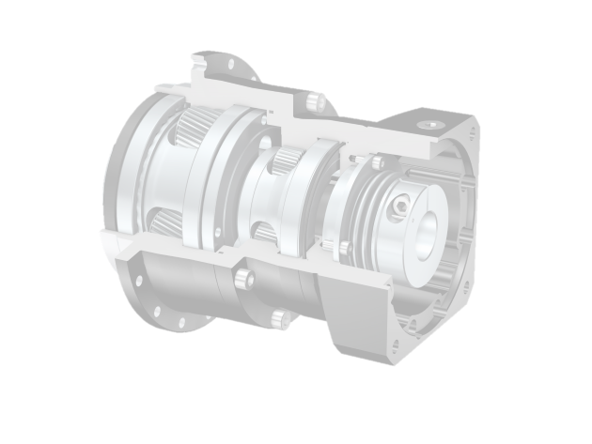 Più PRECISIONE con i riduttori planetari di STOBER
Maggiore qualità, più precisione!
Massima precisione di posizionamento: gioco torsionale ridotto ≤ 1 arcmin.
Scatola e dentatura di alta qualità.
Coppie di accelerazione elevate e contemporaneamente massima accuratezza di funzionamento e precisione.
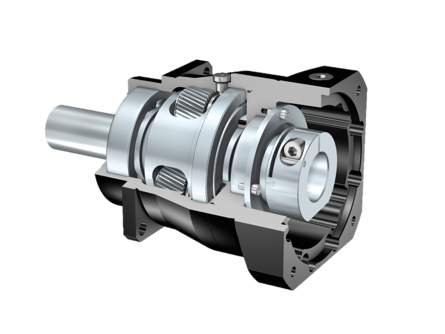 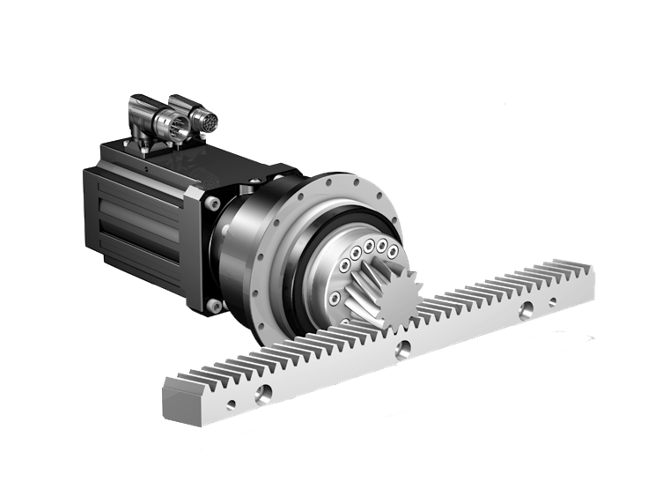 Ad alta precisione e con gioco ridotto!
Azionamento a cremagliera STOBER con concentricità ridotta ≤ 10 μm.
[Speaker Notes: Scatola e dentatura di alta qualità grazie a tecnologie di produzione innovative Promessa di massima precisione di posizionamento con gioco torsionale minimo fino a ≤ 1 arcmin.
Ne derivano coppie di accelerazione elevate e contemporaneamente massima accuratezza di funzionamento e precisione, come ad esempio gli azionamenti a cremagliera STOBER con una concentricità fino a ≤ 10 μm.]
Garanzia di qualità!
Controlliamo i nostri riduttori planetari fin nel minimo dettaglio!
Banchi di prova ideati e prodotti da noi con componenti STOBER.
Test e documentazione di tutte le caratteristiche tecniche e dei valori come ad es. : rumorosità, precarico cuscinetti.
Banco di prova separato per il controllo del gioco torsionale per una massima precisione di posizionamento.
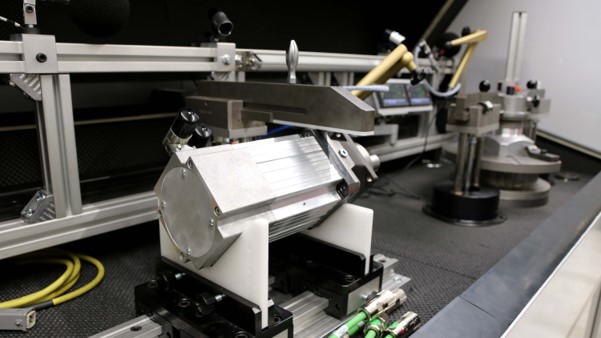 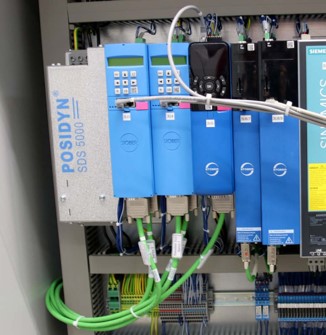 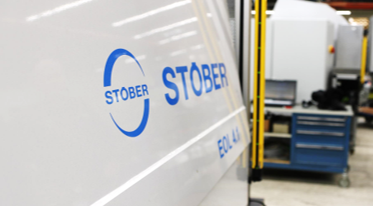 SU MISURA per i vostri requisiti specifici
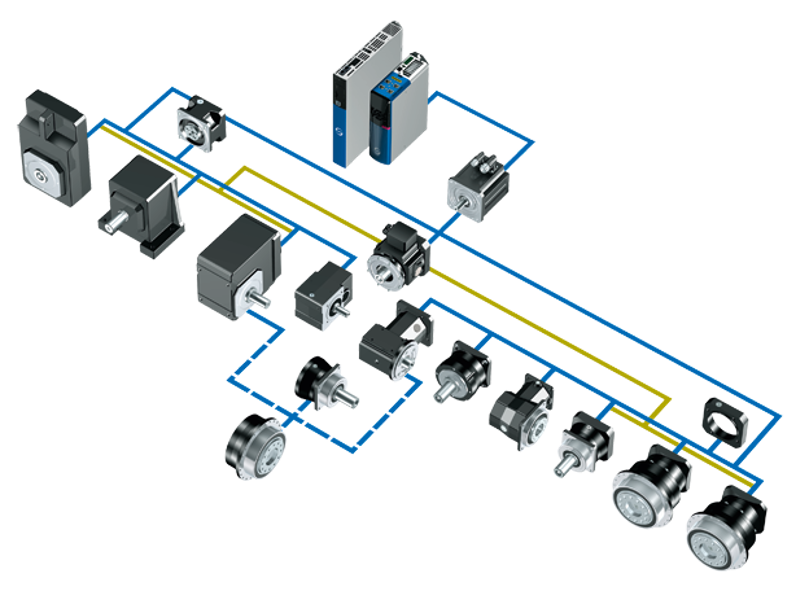 Approfittate di possibilità infinite!
Configurazione macchina flessibile.
Vastissima gamma di opzioni e abbinamenti.
Infinite possibilità di combinazione diriduttori e motori in montaggio diretto.
Versioni variabili dell'adattatore.
SC6/SI6
SD6
ME
EZ/LM
F
MB
C
K
KX
KL
ME/MF
P
PE
KS
P
PH(Q)
La soluzione giustaper ogni esigenza!
PH/PHV
PHQ
[Speaker Notes: Tecnologia delle interfacce unica per il collegamento di motori di grandezze diverse.Gli adattatori motore STOBER …
sono disponibili in tantissime versioni diverse e nella variante ServoStop con un freno integrato,
possono essere combinati con riduttori standard o a gioco ridotto,
nella variante "large" dotata di una piastra motore estremamente grande, consentono il collegamento dei riduttori STOBER più compatti a motori di dimensioni consistenti – una caratteristica unica!]
I riduttori planetari di STOBER
Potenti. Precisi. Su misura.
I motoriduttori planetari più compatti sul mercato.
Precisione e prestazioni eccellenti.
Possibilità di combinazione e opzioni impareggiabili.
Robustezza straordinaria.
Soluzioni di trasmissione pronte al montaggio per macchine utensili e di imballaggio, nonché per applicazioni del settore dell'automazione e della robotica.
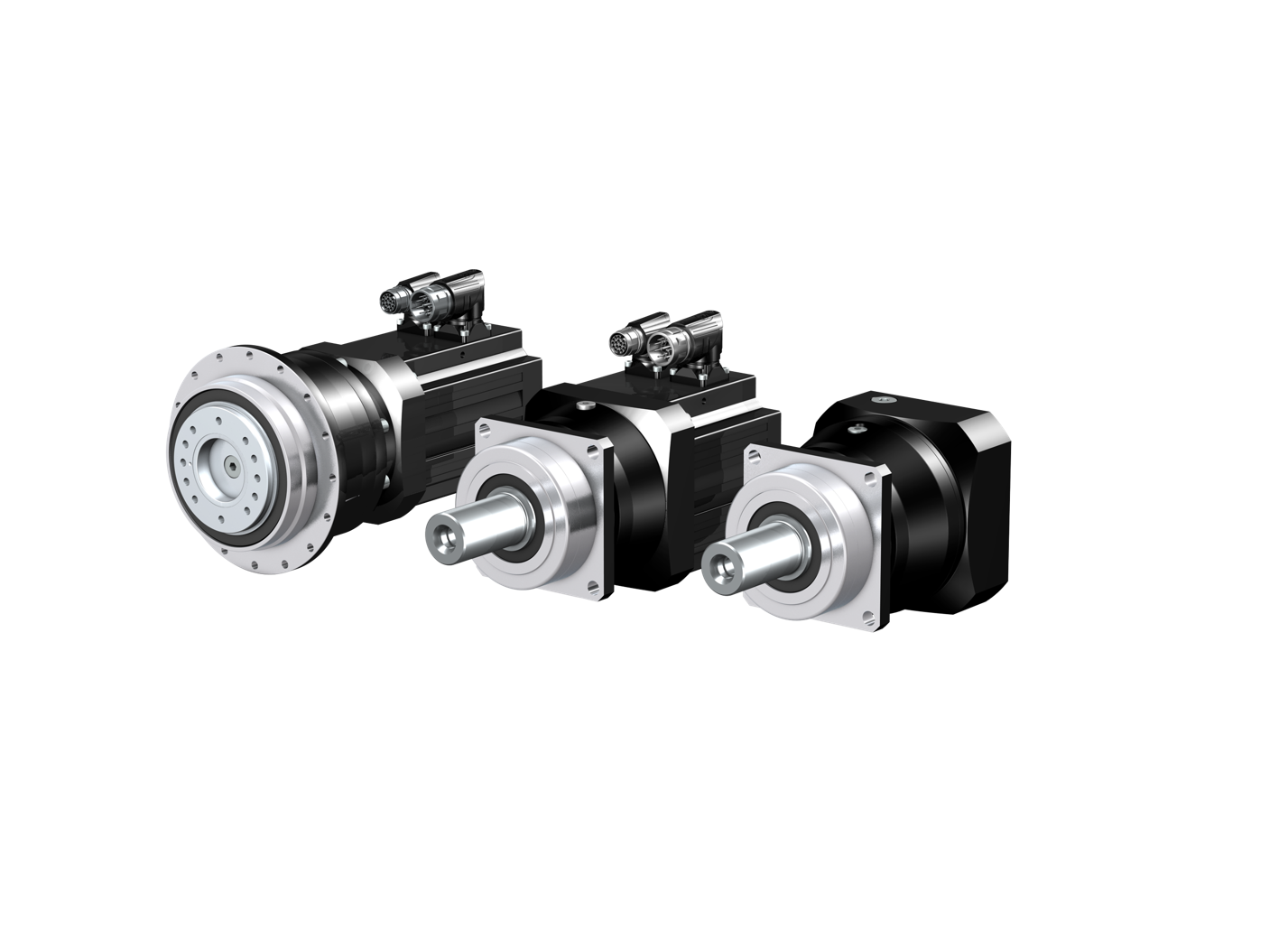 Make it yours! STOBER Configurator
La migliore soluzione per la trasmissione e l’automazione
Trovare e configurare velocemente con pochi clic.
Filtrare, confrontare, salvare e condividere.
Scaricare: modelli 3D, disegni quotati e schede tecniche.
Richiedi direttamente un'offerta!
configurator.stober.com
MORE THAN JUST A GEARBOX
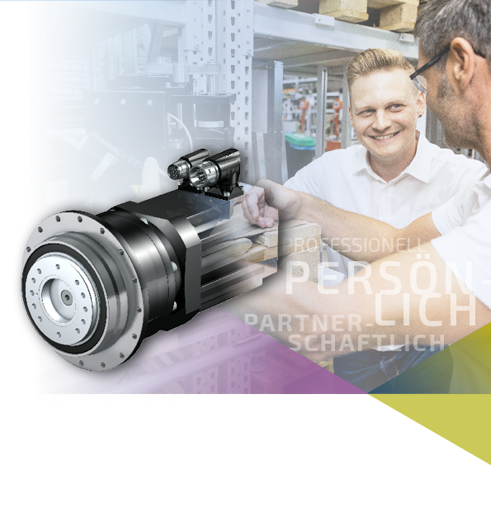 MORE.
Per una marcia in più!
Una collaborazione alla pari.
Consulenza personale e competente.
Supporto a 360°:dalla progettazione alla messa in funzione e ovviamente anche oltre.
Soluzione ottimale per ognicampo applicativo specifico.
THAN JUST A GEARBOX.
La CARTA D'IDENTITÀ DEL PRODOTTO DI STOBER
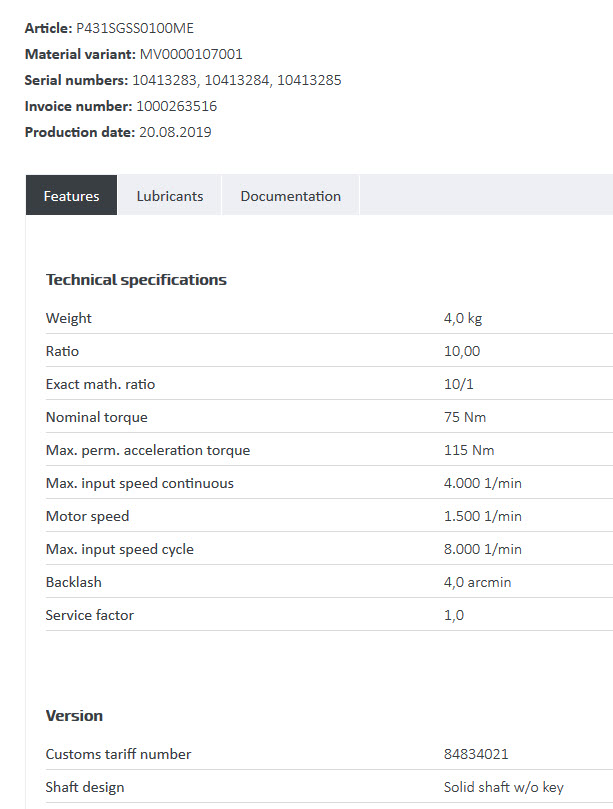 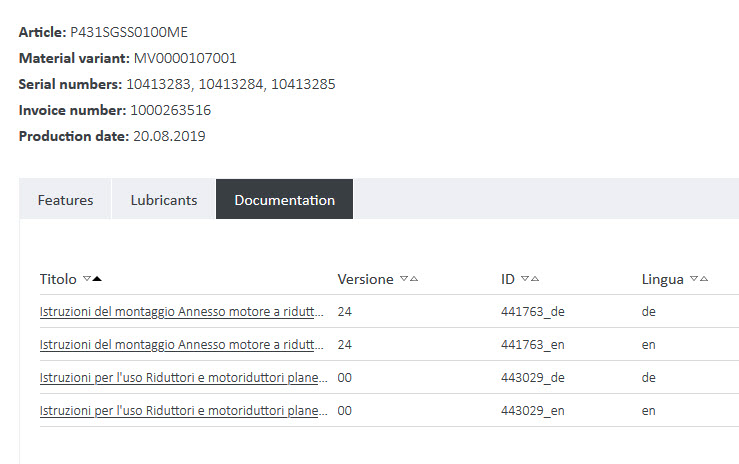 Tutte le informazioni a portata di mano. Sempre disponibili!
Istruzioni per l'uso e il montaggio.
Listini ricambi.
Avvertenze sulle caratteristiche tecniche.
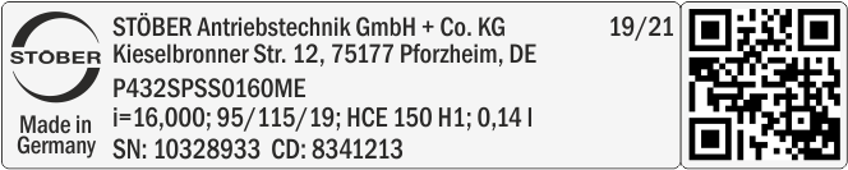 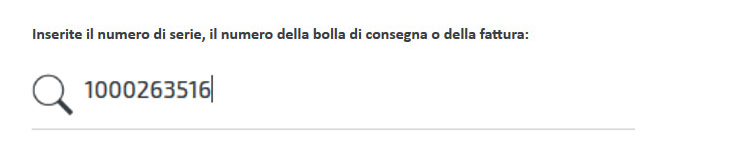